PHÒNG GIÁO DỤC VÀ ĐÀO TẠO QUẬN LONG BIÊN
              TRƯỜNG MẦM NON THẠCH CẦU
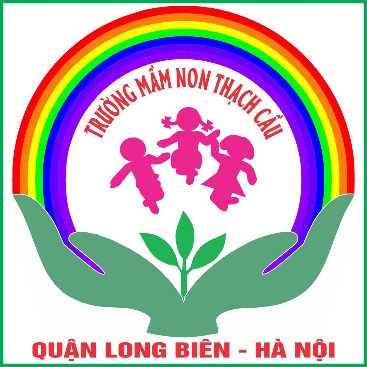 LÀM QUEN VĂN HỌC
Đề tài : Món quà của cô giáo
Lứa tuổi : 5-6 tuổi
Giáo viên: Dương Thị Minh Thu
Câu chuyện
MÓN QUÀ CỦA CÔ GIÁO
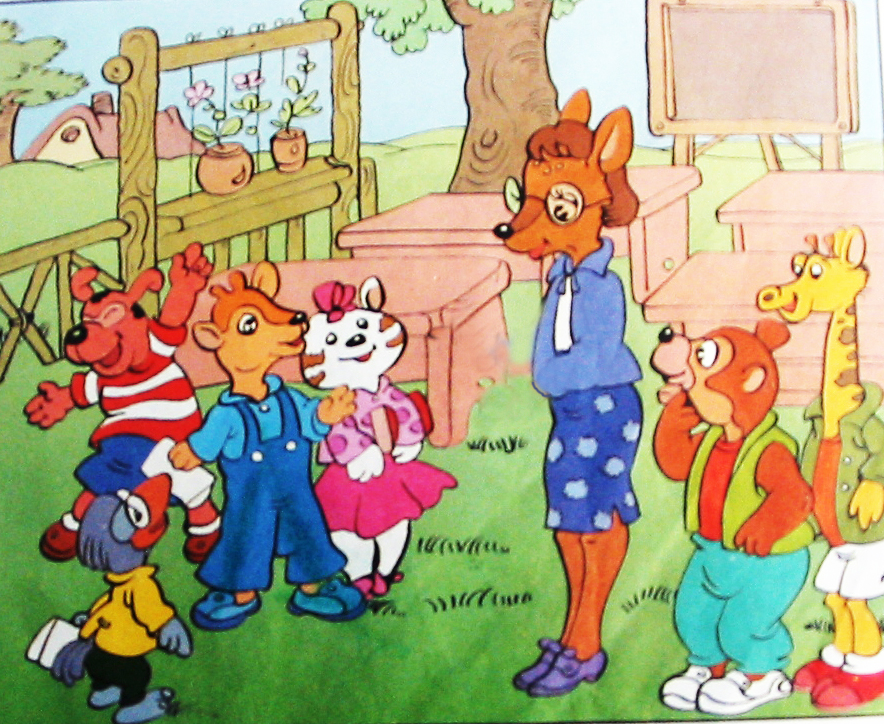 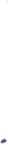 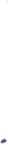 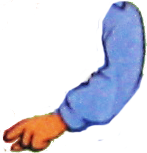 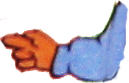 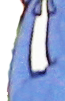 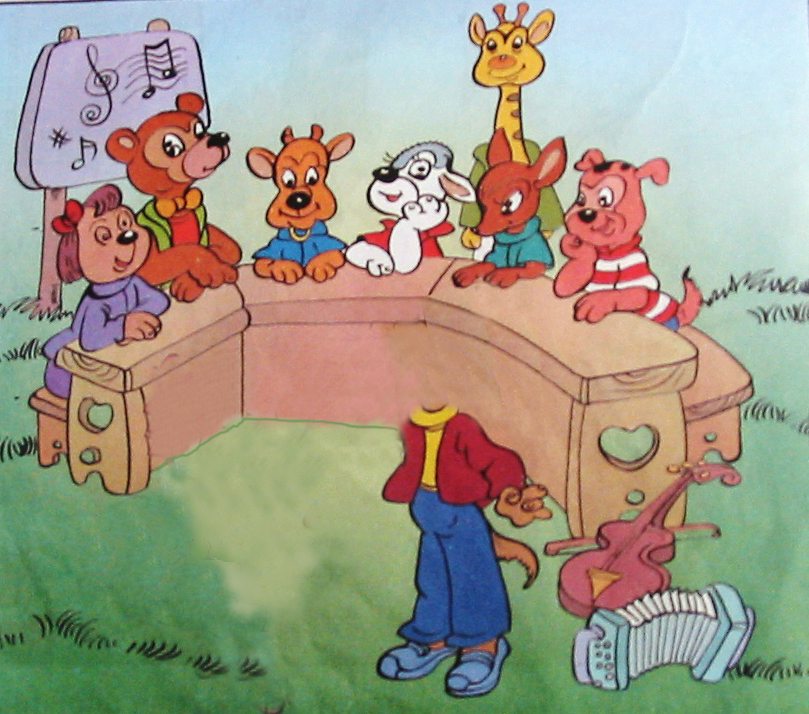 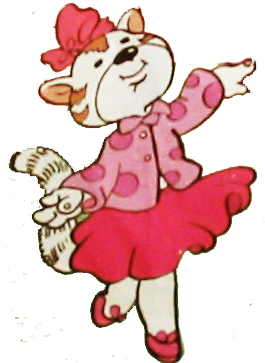 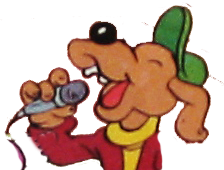 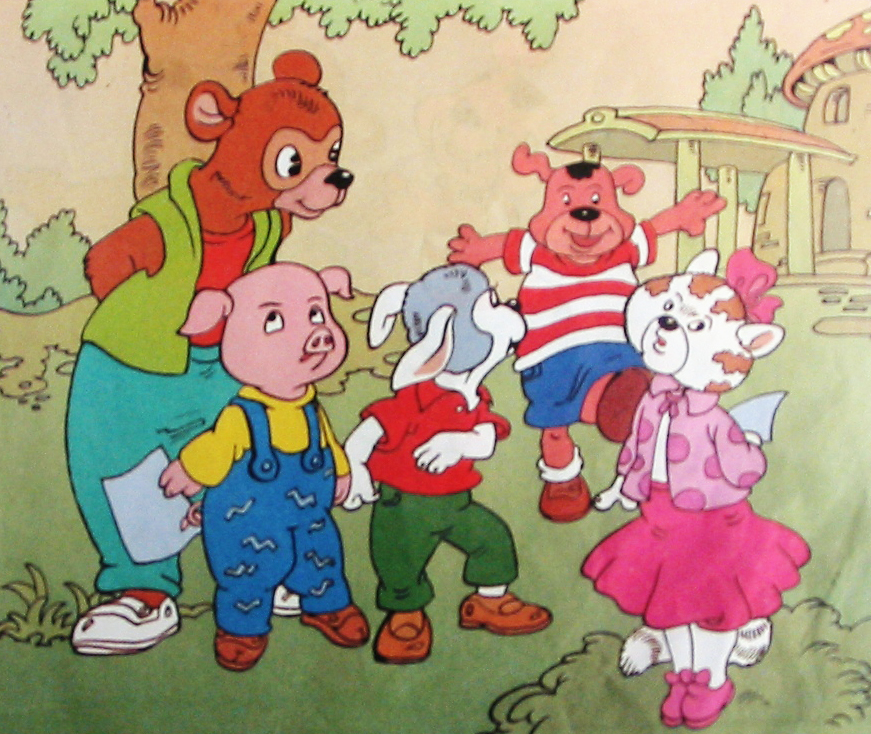 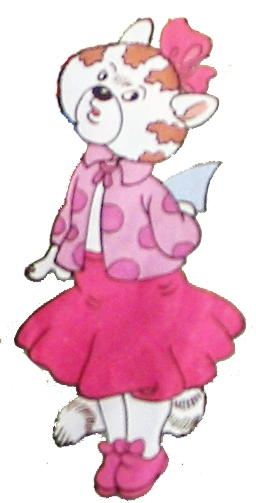 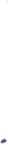 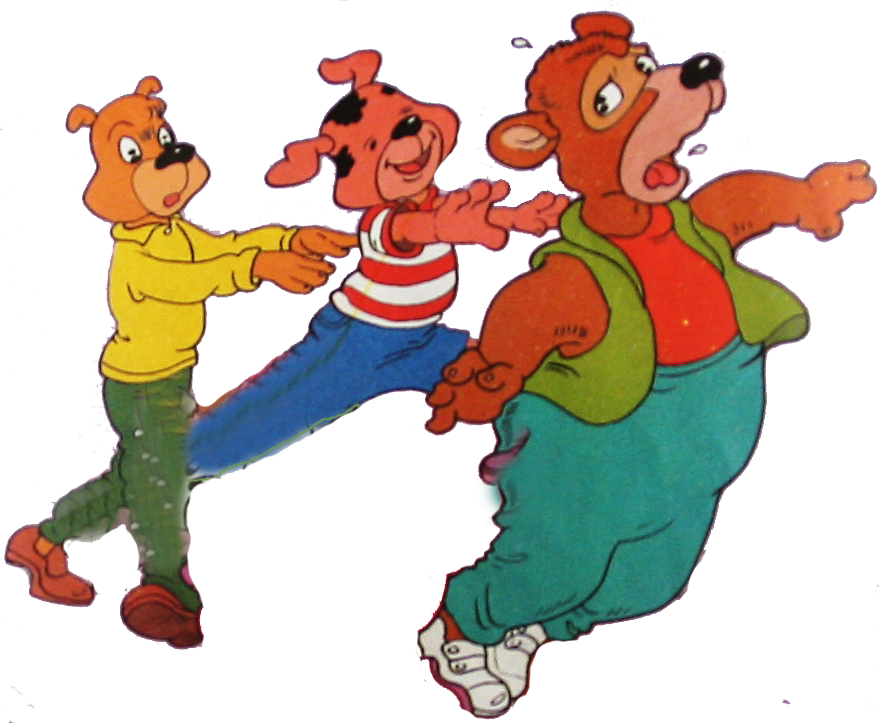 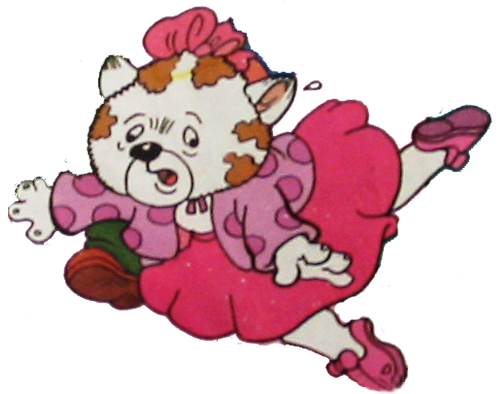 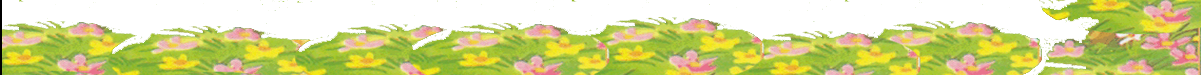 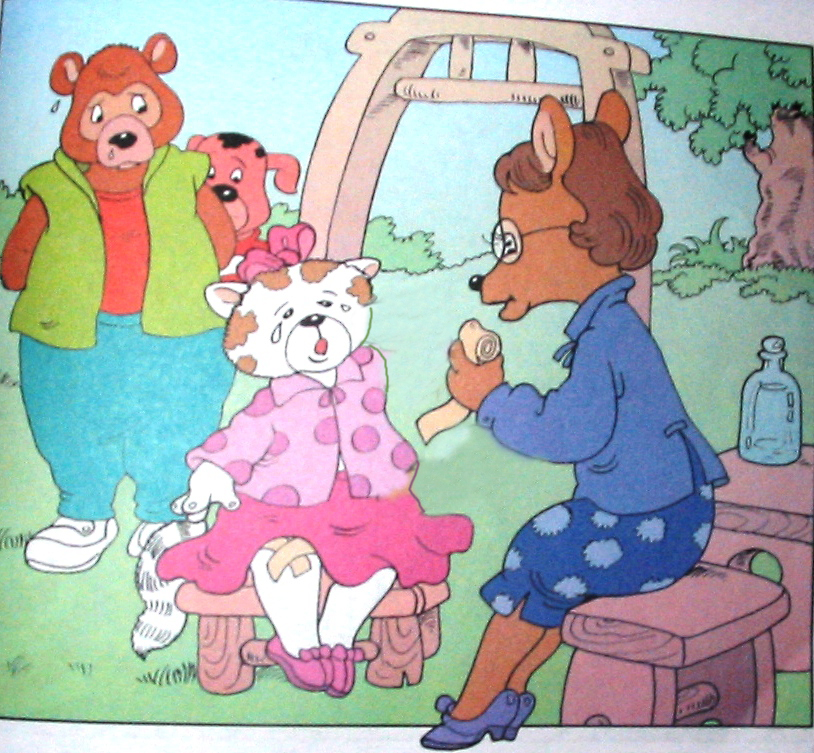 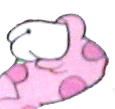 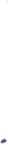 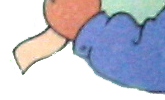 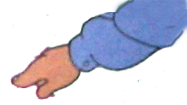 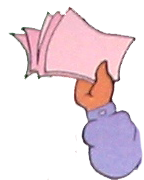 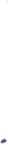 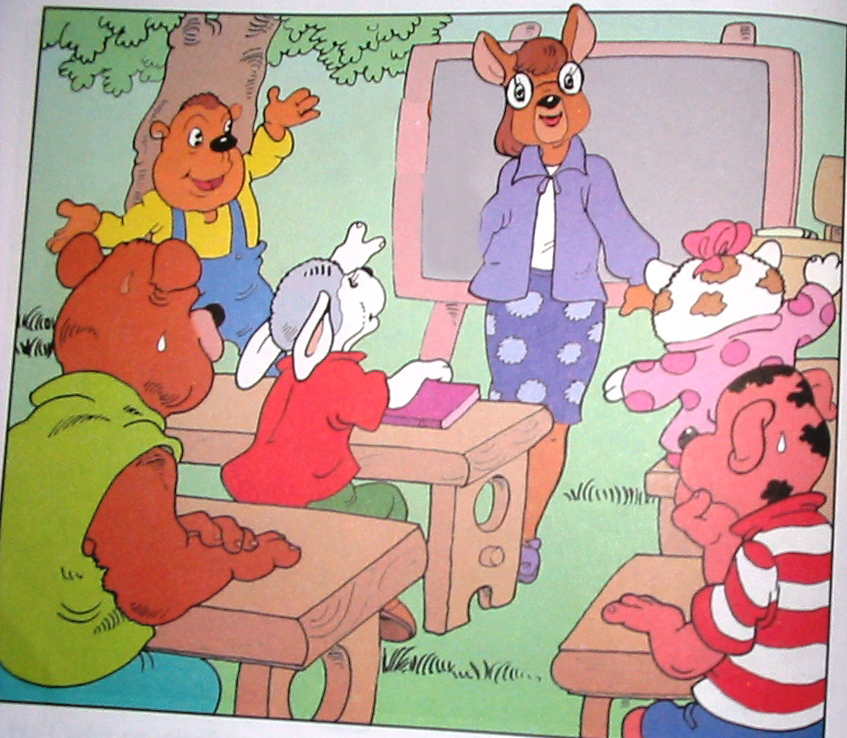 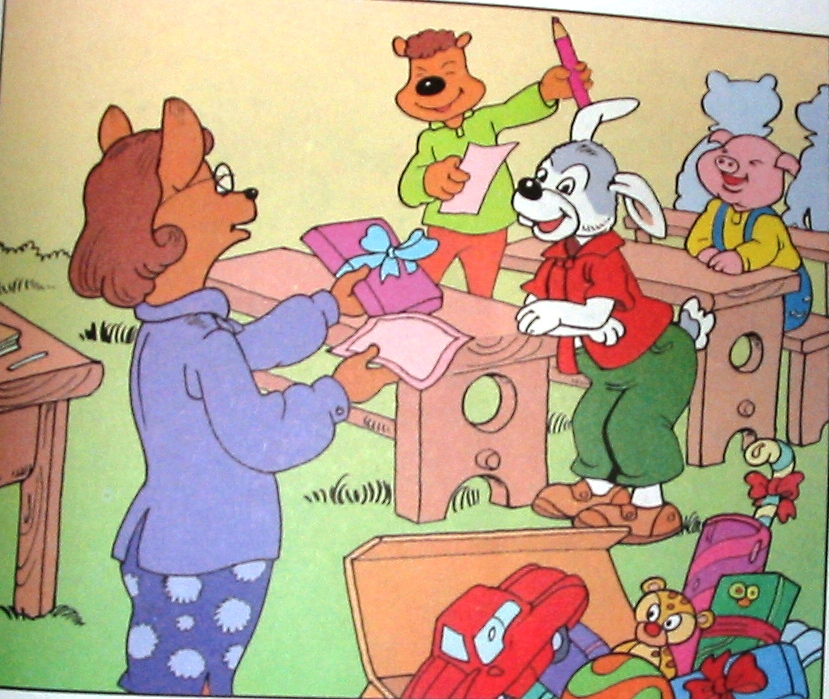 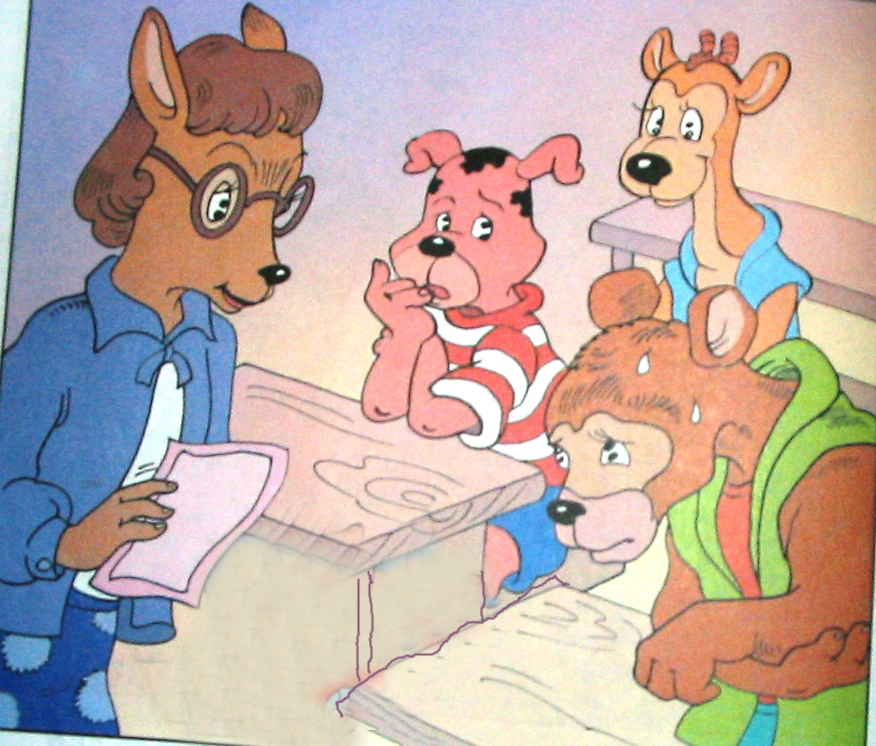 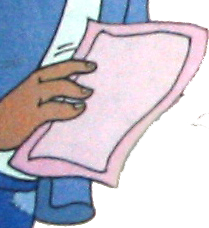 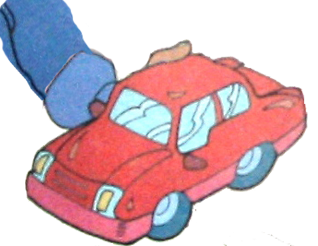 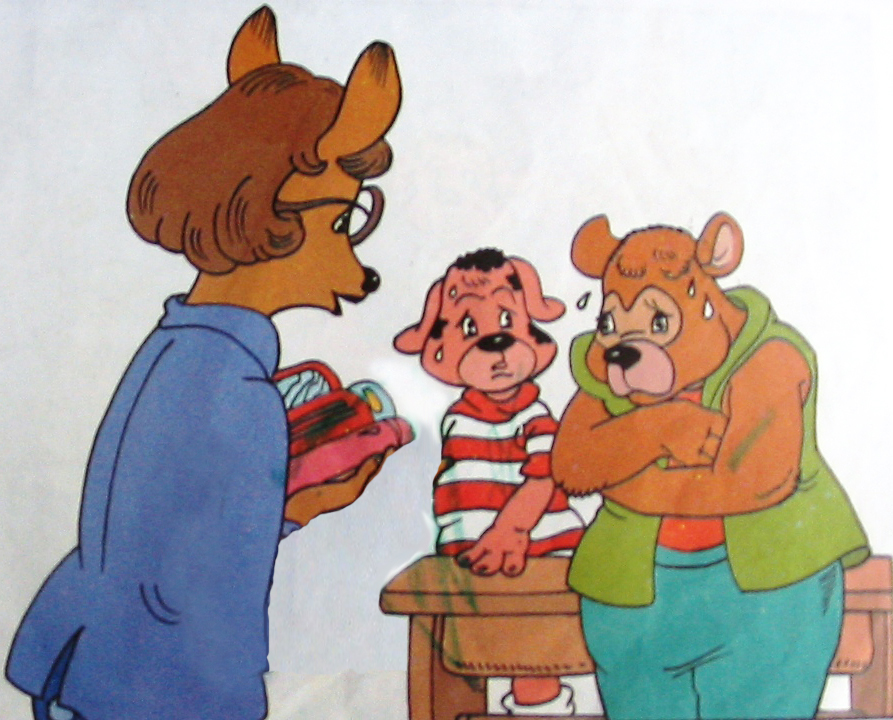 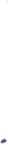 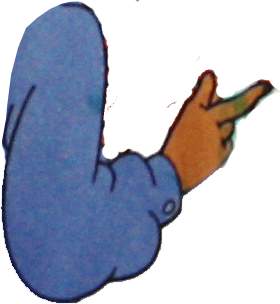 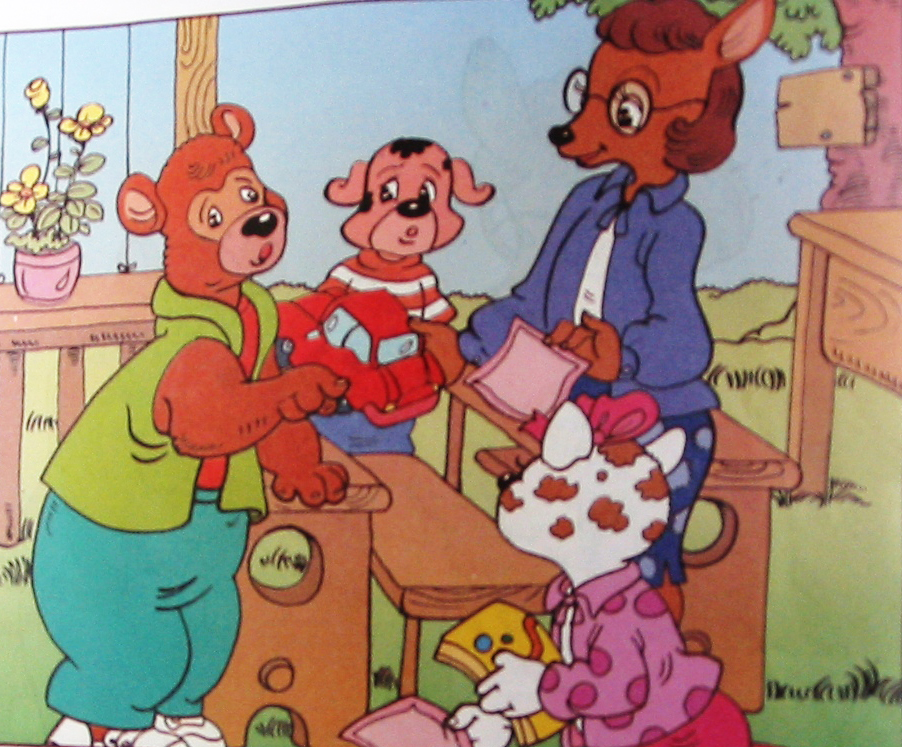 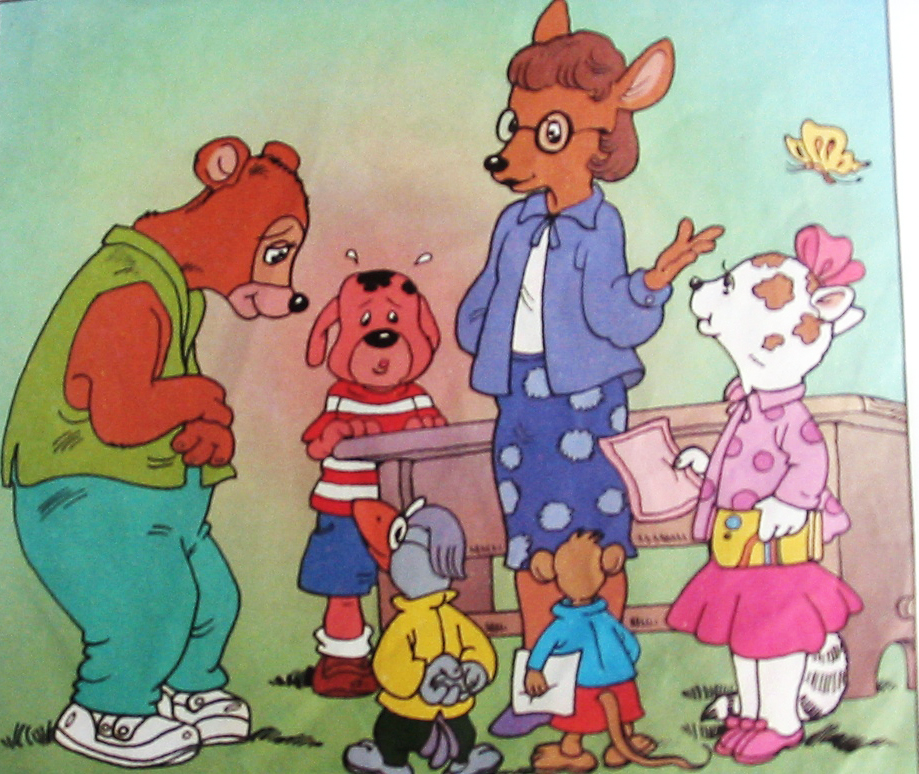 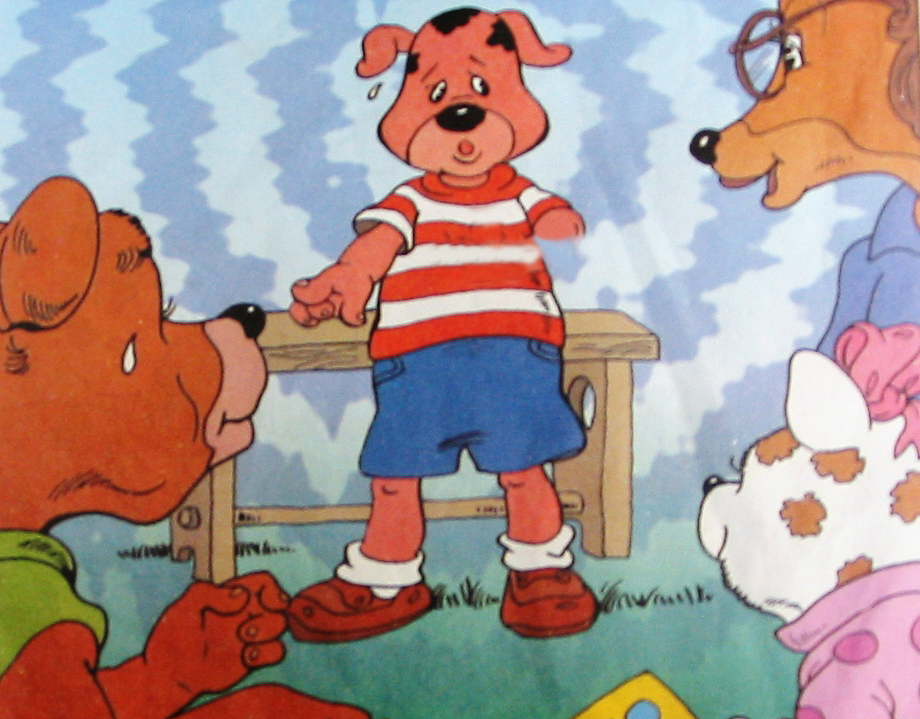 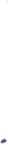 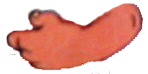 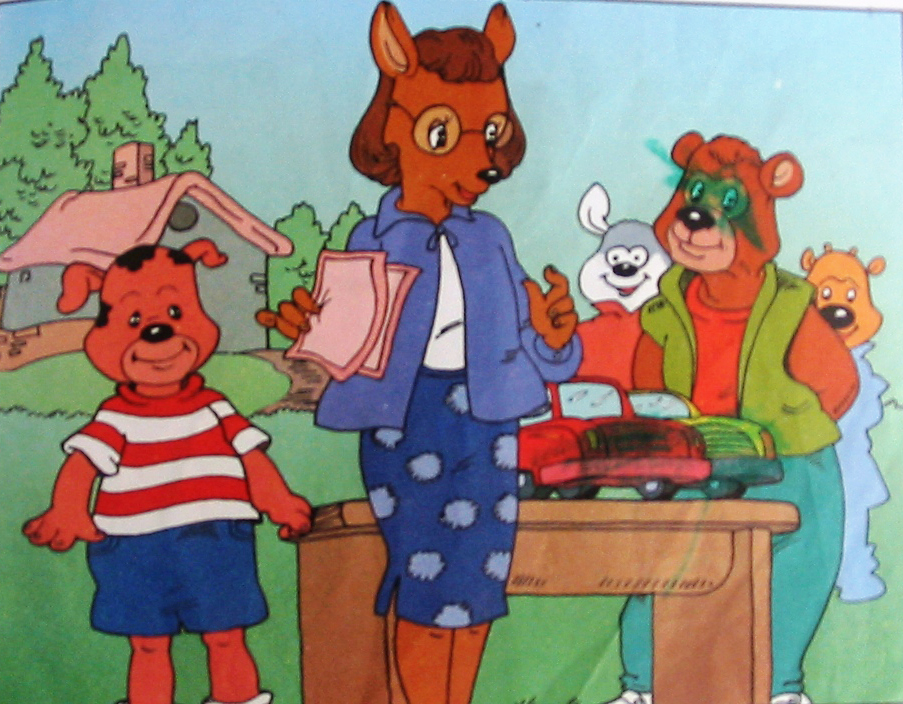 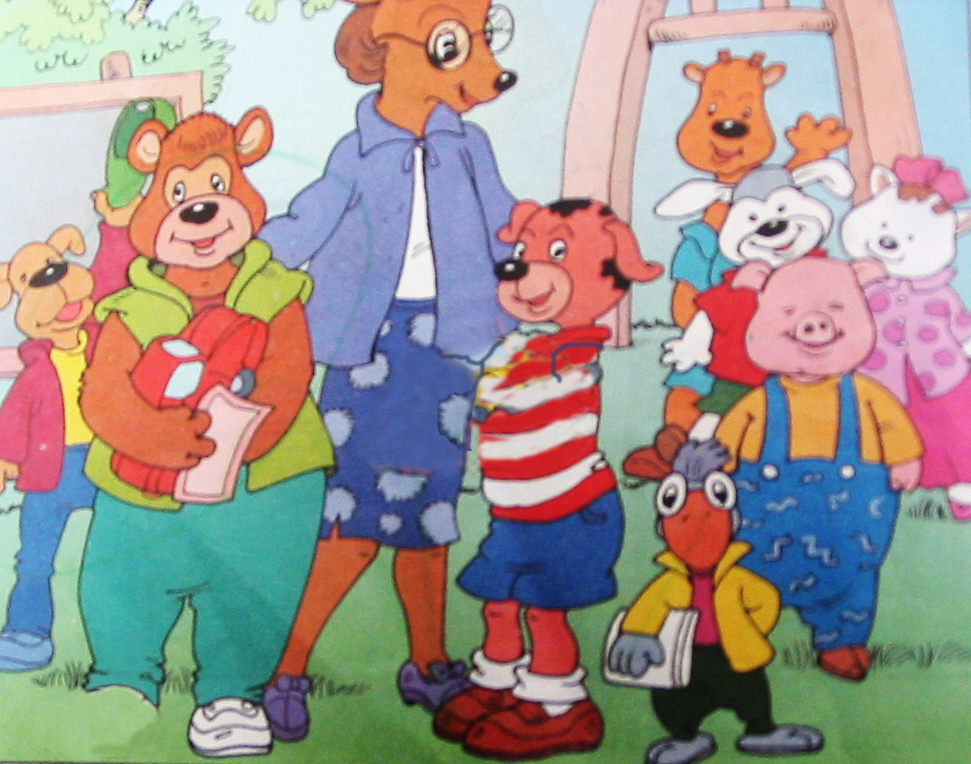 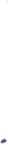 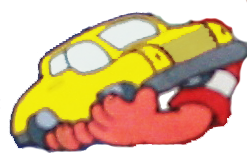 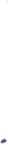 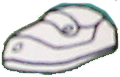 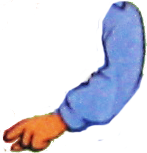 trò chơi:
Ghép tranh hóa thân theo nhân vật
buổi học đã kết thúc
Cảm ơn quý cô đã đến dự
Chúc các cháu chăm ngoan